Cost Transfers
As explained by your friendly neighborhood OSP Team
The What
The Why
The When: when cost transfers are acceptable or unacceptablePer Federal Uniform Guidance, expenses “…may not be shifted to other sponsored agreements in order to meetdeficiencies caused by overruns or other fund considerations, to avoid restrictions imposed by or by terms of the sponsoredagreement, or for other reasons of convenience.”
Acceptable
Unacceptable
The How
Additional Cost Justification Form
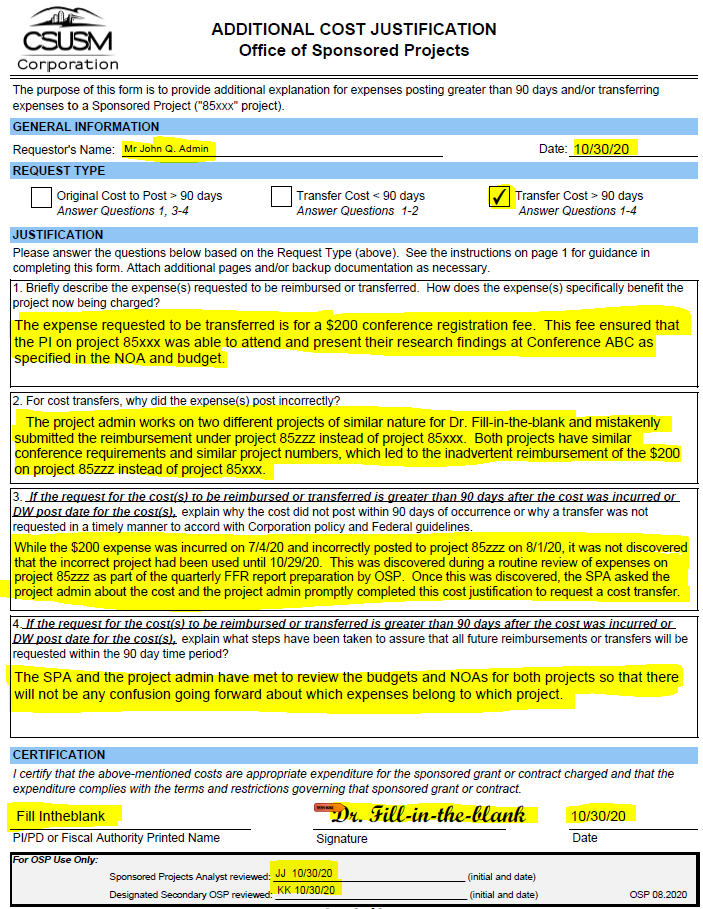 Expenditure Transfer Form
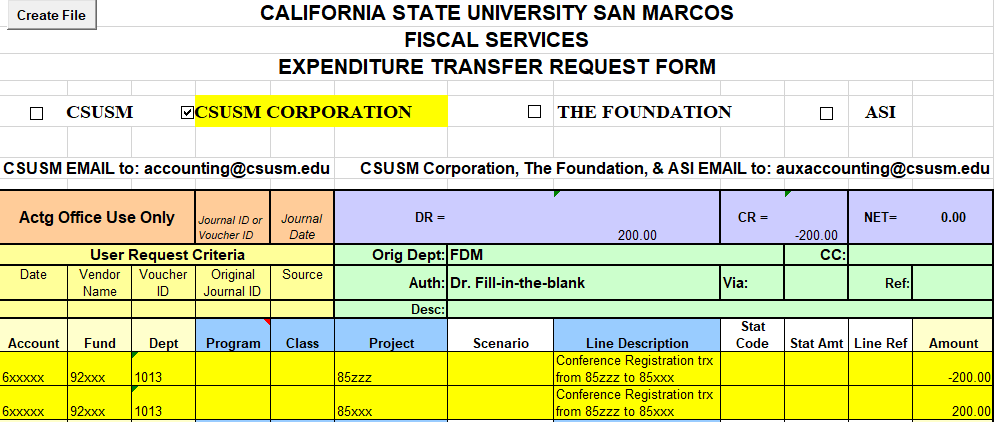 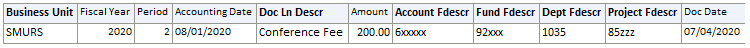